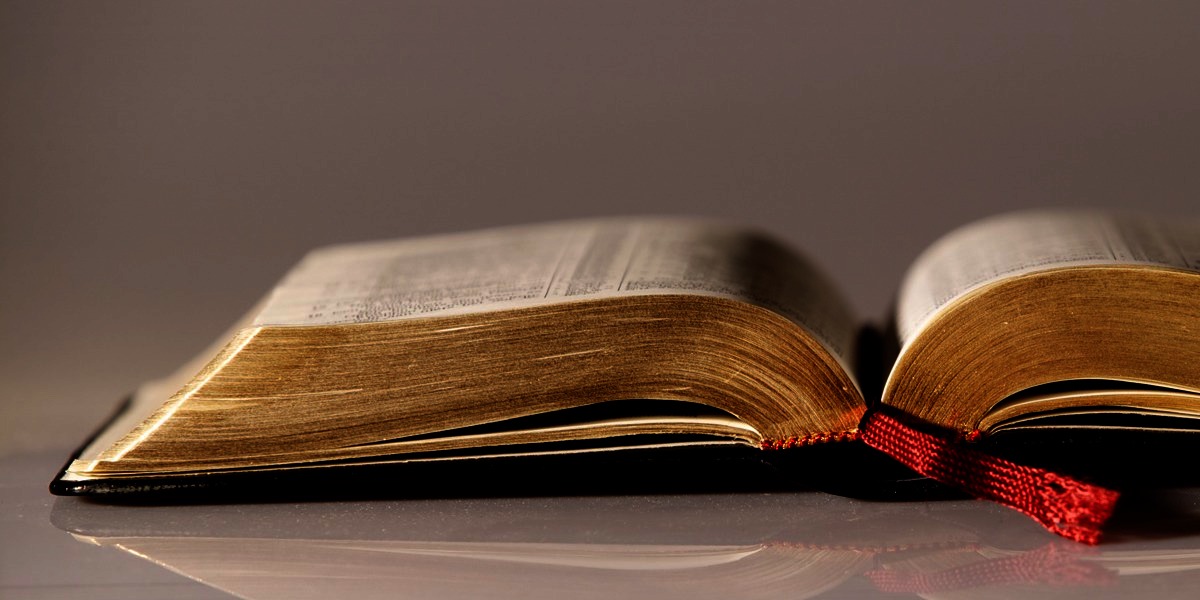 Welcome to
Our Sunday School
We’ll start at 9:07
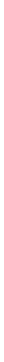 visit OurSundaySchool.com for more about our class
Today’s class (pages 17-23)
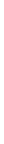 Philippians 1:1-2
Philippians 1:1-2 (CSB)
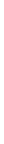 Paul and Timothy, servants of Christ Jesus:

To all the saints in Christ Jesus who are in Philippi, including the overseers and deacons.

Grace to you and peace from God our Father and the Lord Jesus Christ.
Philippians 1:1-2: format
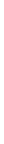 From
Paul and Timothy, servants of Christ Jesus:

To all the saints in Christ Jesus who are in Philippi, including the overseers and deacons.

Grace to you and peace from God our Father and the Lord Jesus Christ.
To
Greeting
Philippians 1:1-2: “normal” format
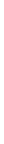 From
Paul and Timothy, servants of Christ Jesus:

To all the saints in Christ Jesus who are in Philippi, including the overseers and deacons.

Grace to you and peace from God our Father and the Lord Jesus Christ.
To
Greeting
Philippians 1:1-2: adding Christ
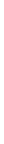 From
Paul and Timothy, servants of Christ Jesus:

To all the saints in Christ Jesus who are in Philippi, including the overseers and deacons.

Grace to you and peace from God our Father and the Lord Jesus Christ.
To
Greeting
Philippians 1:1-2: adding theology
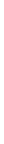 From
Paul and Timothy, servants of Christ Jesus:

To all the saints in Christ Jesus who are in Philippi, including the overseers and deacons.

Grace to you and peace from God our Father and the Lord Jesus Christ.
To
Greeting
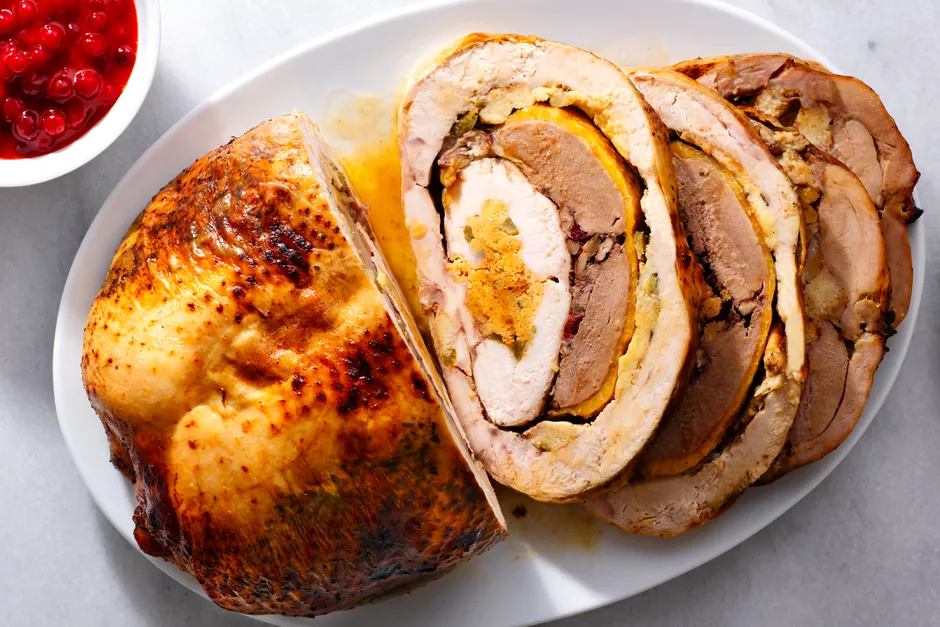 The Spruce / Diana Chistruga
Today’s class (pages 17-23)
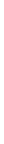 Philippians 1:1-2
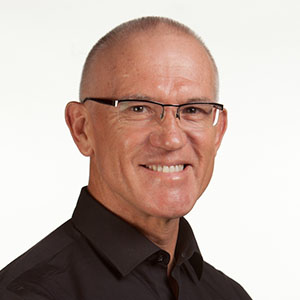 Dr. Mark Keown
Contemporary Christians like the idea of inviting Jesus into my life, whereas for Paul the converse is more important, i.e., Christ invites us into his life and we exist in Christ.
Today’s class (pages 17-23)
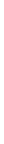 Philippians 1:1-2
Prayer Time
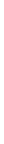 Write down your prayer requests (on the Weekly Update or in the comments)

Lean in, engage, and pray for someone not with you

Go worship